Financial Accounting
IFRS 4th Edition
Weygandt ● Kimmel ● Kieso
Chapter 5
Accounting for Merchandise Operations
Chapter Outline
Learning Objectives
LO 1 	Describe merchandising operations and inventory systems.
LO 2	Record purchases under a perpetual inventory system.
LO 3	Record sales under a perpetual inventory system.
LO 4	Apply the steps in the accounting cycle to a 	merchandising company.
LO 5	Prepare financial statements for a merchandising 	company.
Copyright ©2019 John Wiley & Sons, Inc.
2
Learning Objective 1Describe Merchandising Operations and Inventory Systems
Copyright ©2019 John Wiley & Sons, Inc.
3
Merchandising Operations and Inventory Systems
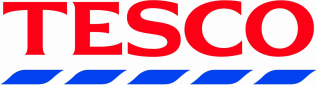 Merchandising Companies
Buy and Sell Goods
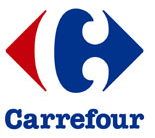 Retailer
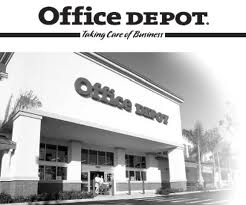 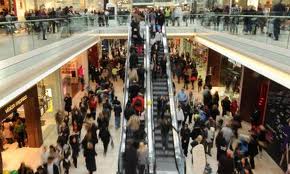 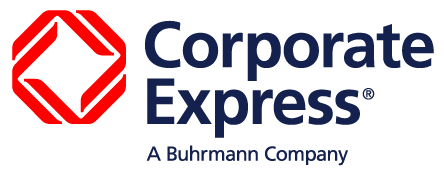 Wholesaler
Consumer
The primary source of revenues is referred to as sales revenue or sales.
Copyright ©2019 John Wiley & Sons, Inc.
4
Merchandising Company
Income Measurement
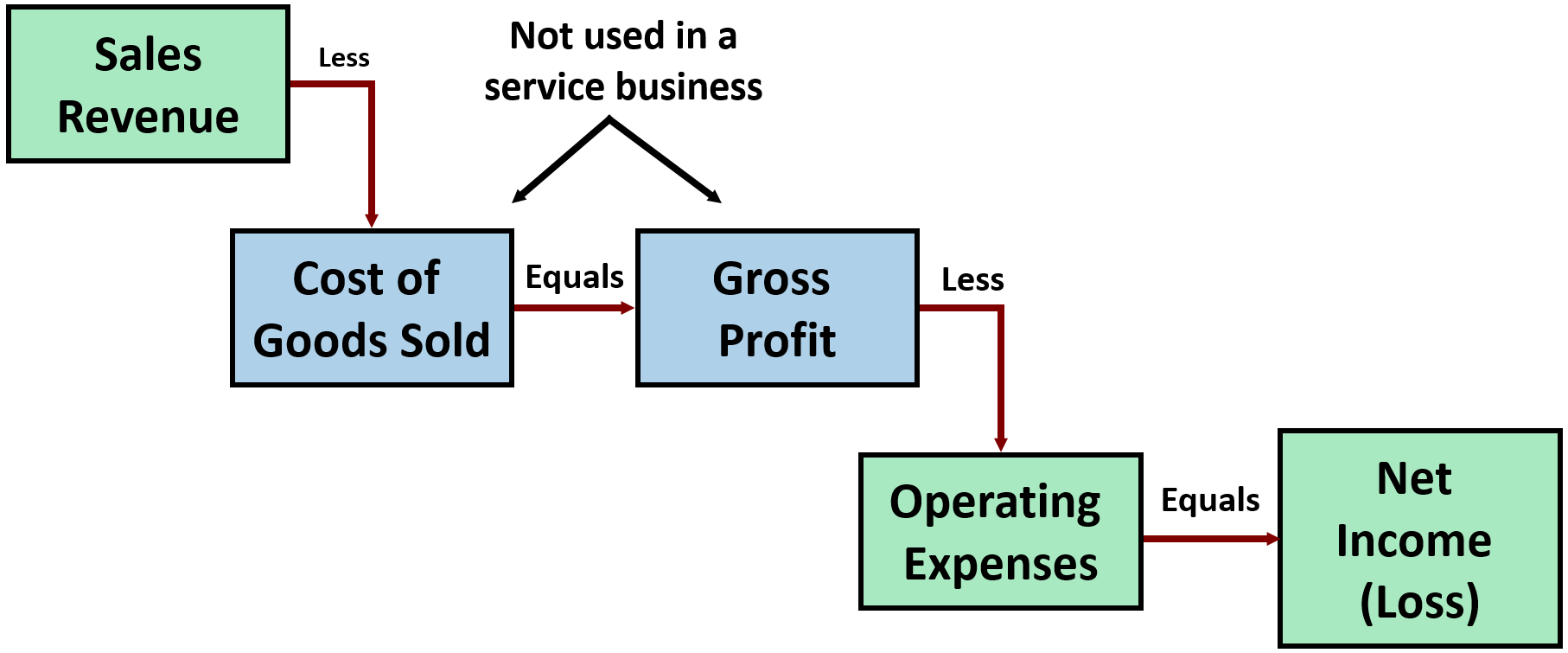 Cost of goods sold is the total cost of merchandise sold during the period.
Copyright ©2019 John Wiley & Sons, Inc.
5
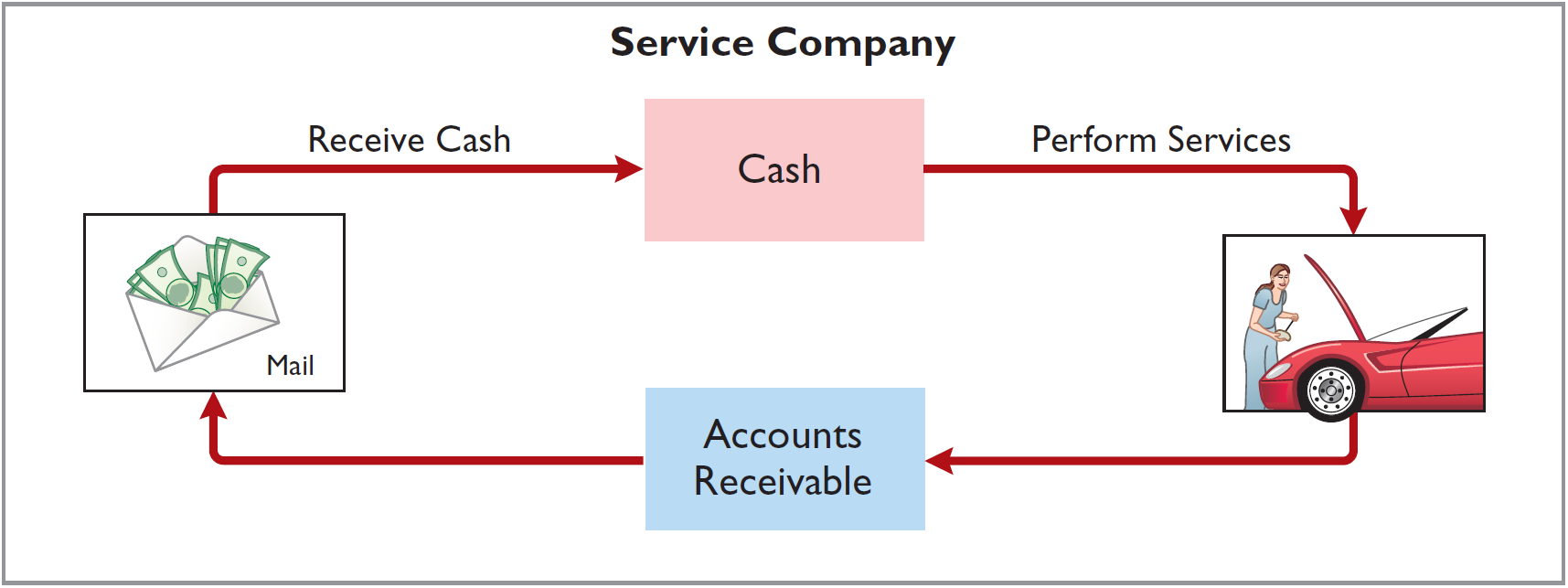 Operating Cycles
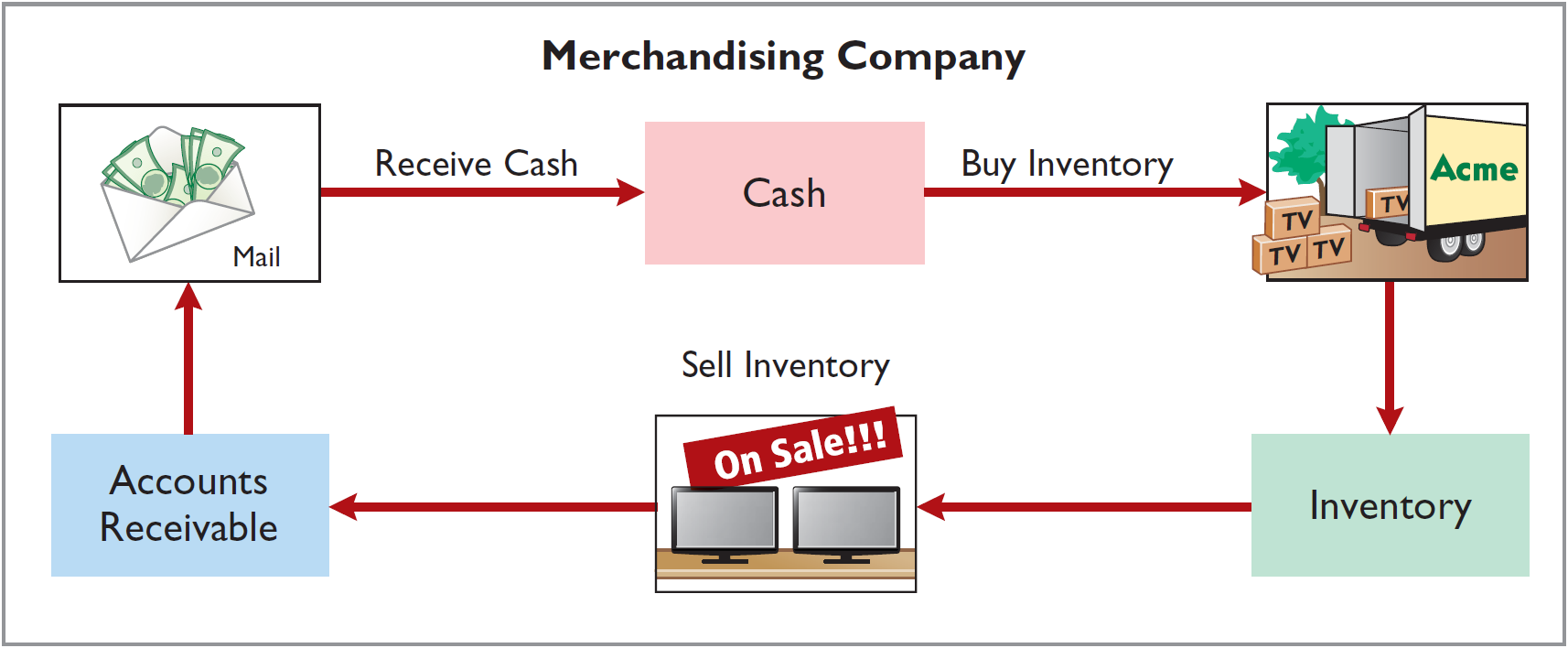 Copyright ©2019 John Wiley & Sons, Inc.
6
Flow of Costs (1 of 4)
Companies use either a perpetual inventory system or a periodic inventory system to account for inventory.
Copyright ©2019 John Wiley & Sons, Inc.
7
Flow of Costs (2 of 4)
Perpetual System
Maintain detailed records of the cost of each inventory purchase and sale
Records continuously show inventory that should be on hand for every item
Company determines cost of goods sold each time a sale occurs
Copyright ©2019 John Wiley & Sons, Inc.
8
Flow of Costs (3 of 4)
Periodic System
Does not keep detailed records of goods on hand
Cost of goods sold determined by count 
Calculation of Cost of Goods Sold:
Copyright ©2019 John Wiley & Sons, Inc.
9
Flow of Costs (4 of 4)
Advantages of the Perpetual System
Traditionally used for merchandise with high unit values
Shows quantity and cost of inventory that should be on hand at any time
Provides better control over inventories than a periodic system
Copyright ©2019 John Wiley & Sons, Inc.
10
Do It! 1: Merchandising Operations and Inventory Systems
Indicate whether the following statements are true or false. If false, indicate how to correct the statement.
The primary source of revenue for a merchandising company results from performing services for customers.
False 
(service company)
The operating cycle of a service company is usually shorter than that of a merchandising company.
True
Sales revenue less cost of goods sold equals gross profit.
True
False 
(Beg. Inventory + COGS)
Ending inventory plus the cost of goods purchased equals cost of goods available for sale.
Copyright ©2019 John Wiley & Sons, Inc.
11
Learning Objective 2Record Purchases Under a Perpetual System
Copyright ©2019 John Wiley & Sons, Inc.
12
Recording Purchases Under a Perpetual Inventory System
Made using cash or credit (on account)
Normally record when goods are received from the seller
Purchase invoice should support each credit purchase
Copyright ©2019 John Wiley & Sons, Inc.
13
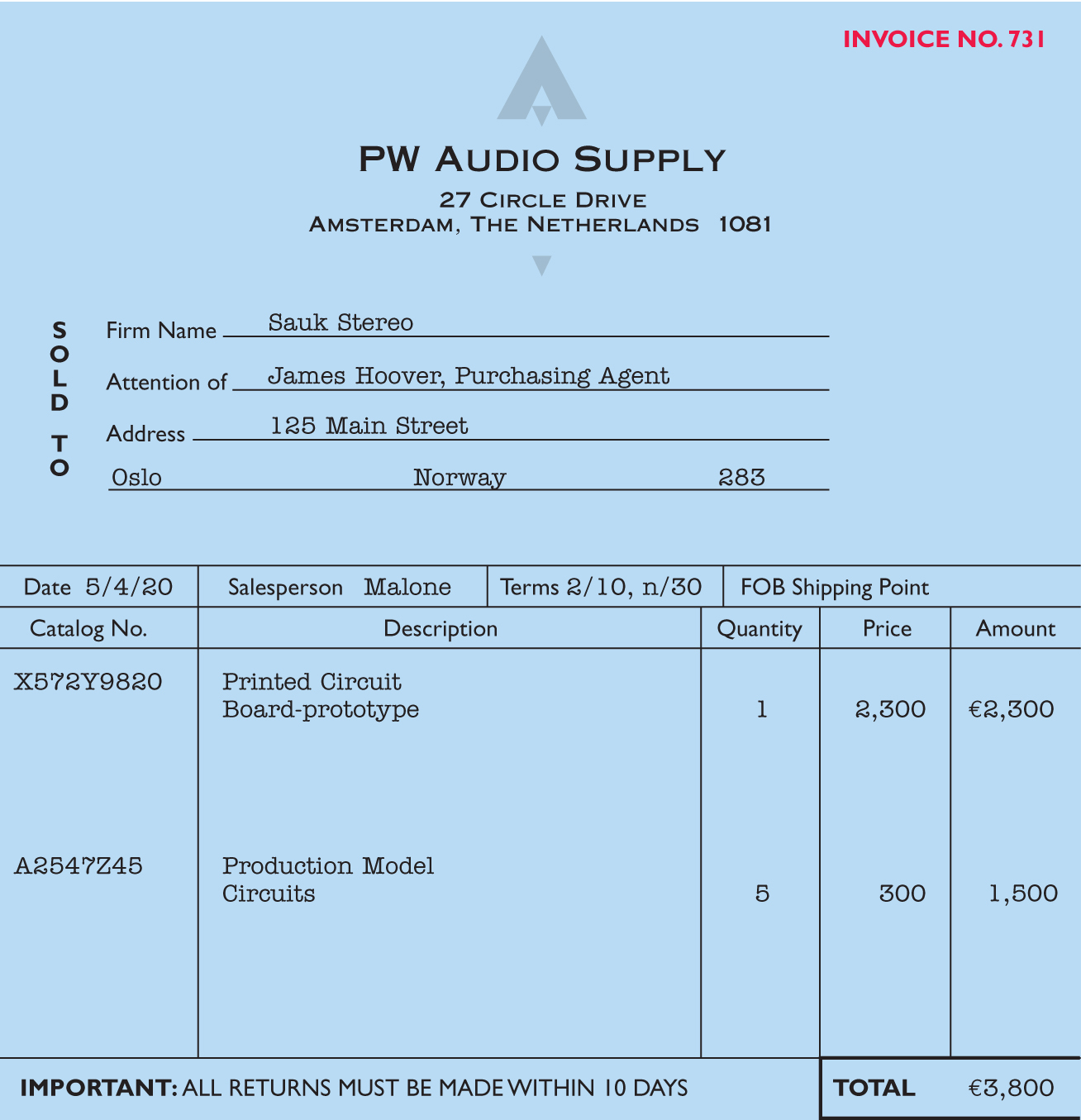 Recording Purchases
Purchase invoice should support each credit purchase
Copyright ©2019 John Wiley & Sons, Inc.
14
Record Purchase of Merchandise
Illustration: Sauk Stereo (the buyer) uses as a purchase invoice the sales invoice prepared by PW Audio Supply, Inc. (the seller). Prepare the journal entry for Sauk Stereo for the invoice from PW Audio Supply.
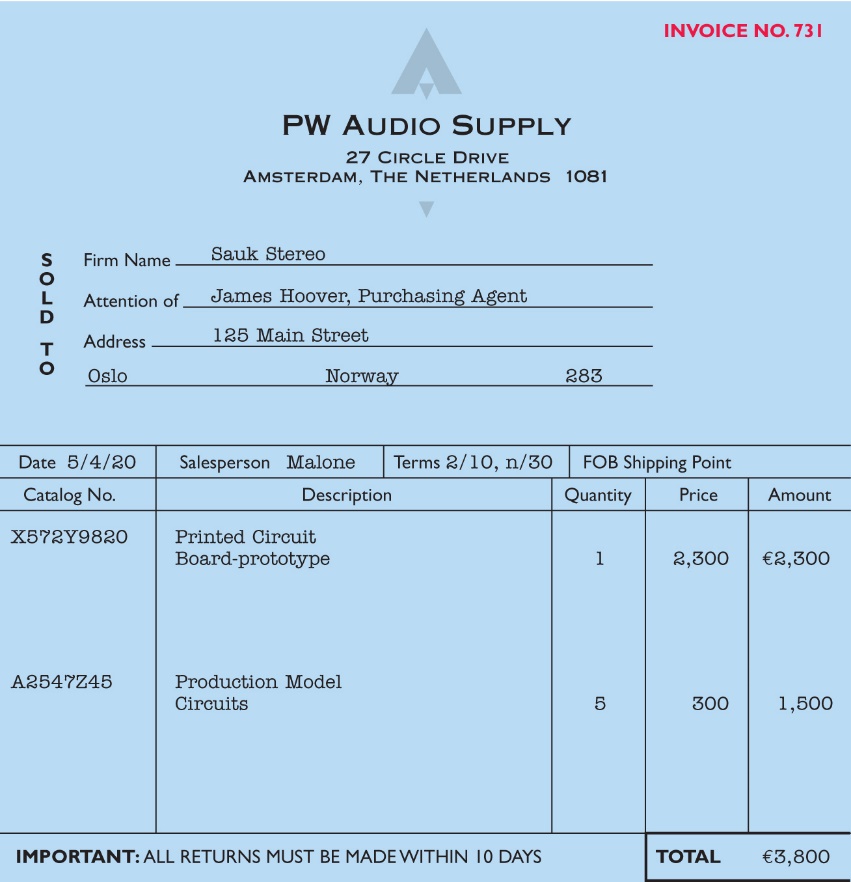 3,800
May 4
Inventory
Accounts Payable
3,800
Copyright ©2019 John Wiley & Sons, Inc.
15
Freight Costs (1 of 2)
Ownership of the goods passes to the buyer when the public carrier accepts the goods from the seller.
Ownership of the goods remains with the seller until the goods reach the buyer.
Freight costs incurred by the seller are an operating expense.
Copyright ©2019 John Wiley & Sons, Inc.
16
Freight Costs (2 of 2)
Illustration: Assume upon delivery of the goods on May 6, Sauk Stereo pays Public Freight Company €150 for freight charges, the entry on Sauk Stereo’s books is:
Inventory
May 6
150
Cash
150
Assume the freight terms on the invoice on slide number 13 had required PW Audio Supply to pay the freight charges, the entry by PW Audio Supply would be:
May 4
Freight-Out (or Delivery Expense)
150
150
Cash
Copyright ©2019 John Wiley & Sons, Inc.
17
Purchase Returns and Allowances (1 of 4)
Purchaser may be dissatisfied because goods are damaged or defective, of inferior quality, or do not meet specifications.
Purchase Return
Return goods for credit if the sale was made on credit, or for a cash refund if the purchase was for cash.
Purchase Allowance
May choose to keep the merchandise if the seller will grant a reduction of the purchase price.
Copyright ©2019 John Wiley & Sons, Inc.
18
Purchase Returns and Allowances (2 of 4)
Illustration: Assume Sauk Stereo returned goods costing €300 to PW Audio Supply on May 8.
300
Accounts Payable
May 8
Inventory
300
Copyright ©2019 John Wiley & Sons, Inc.
19
Purchase Returns and Allowances (3 of 4)
Review Question
In a perpetual inventory system, a return of defective merchandise by a purchaser is recorded by crediting:
a. 	Purchases
b. 	Purchase Returns
c. 	Purchase Allowance
d. 	Inventory
Copyright ©2019 John Wiley & Sons, Inc.
20
Purchase Returns and Allowances (4 of 4)
Review Question
In a perpetual inventory system, a return of defective merchandise by a purchaser is recorded by crediting:
a. 	Purchases
b. 	Purchase Returns
c. 	Purchase Allowance
d. 	Inventory
Copyright ©2019 John Wiley & Sons, Inc.
21
Purchase Discounts (1 of 5)
Credit terms may permit buyer to claim a cash discount for prompt payment.
Advantages:
Purchaser saves money
Seller shortens the operating cycle by converting the accounts receivable into cash earlier
Example: Credit terms may read 2/10, n/30.
Copyright ©2019 John Wiley & Sons, Inc.
22
Purchase Discounts (2 of 5)
2/10, n/30
2% discount if paid within 10 days, otherwise net amount due within 30 days.
1/10 EOM
1% discount if paid within first 10 days of next month.
n/10 EOM
Net amount due within the first 10 days of the next month.
Copyright ©2019 John Wiley & Sons, Inc.
23
Purchase Discounts (3 of 5)
Illustration: Assume Sauk Stereo pays the balance due of €3,500 (gross invoice price of €3,800 less purchase returns and allowances of €300) on May 14, the last day of the discount period. Prepare the journal entry Sauk Stereo makes on May 14 to record the payment.
Accounts Payable
3,500
May 14
70
Inventory
Cash
3,430
(Discount = €3,500 × 2% = €70)
Copyright ©2019 John Wiley & Sons, Inc.
24
Purchase Discounts (4 of 5)
Illustration: If Sauk Stereo failed to take the discount, and instead made full payment of €3,500 on June 3, the journal entry would be:
Accounts Payable
3,500
June 3
3,500
Cash
Copyright ©2019 John Wiley & Sons, Inc.
25
Purchase Discounts (5 of 5)
Should discounts be taken when offered?
Example: 
2% for 20 days = Annual rate of 36.5% (2% × 365/20)
*(€3,500 × 36.5% × 20) ÷ 365 = €70
Copyright ©2019 John Wiley & Sons, Inc.
26
Summary of Purchasing Transactions
Copyright ©2019 John Wiley & Son, Inc.
27
Do It! 2: Purchase Transactions
On September 5, Zhū Company buys merchandise on account from Gāo Company. The purchase price of the goods paid by Zhū is ¥15,000, and the cost to Gāo Company was ¥8,000. On September 8, Zhū returns defective goods with a selling price of ¥2,000. Record the transactions on the books of Zhū Company.
Inventory
15,000
Sept. 5
15,000
Accounts Payable
Accounts Payable
2,000
Sept. 8
2,000
Inventory
Copyright ©2019 John Wiley & Sons, Inc.
28
Learning Objective 3Record Sales Under a Perpetual System
Copyright ©2019 John Wiley & Sons, Inc.
29
Recording Sales Under a Perpetual Inventory System
Sales may be made on credit or for cash
Sales revenue, like service revenue, is recorded when the performance obligation is satisfied 
Performance obligation is satisfied when goods are transferred from seller to buyer
Sales invoice should support each credit sale
Copyright ©2019 John Wiley & Sons, Inc.
30
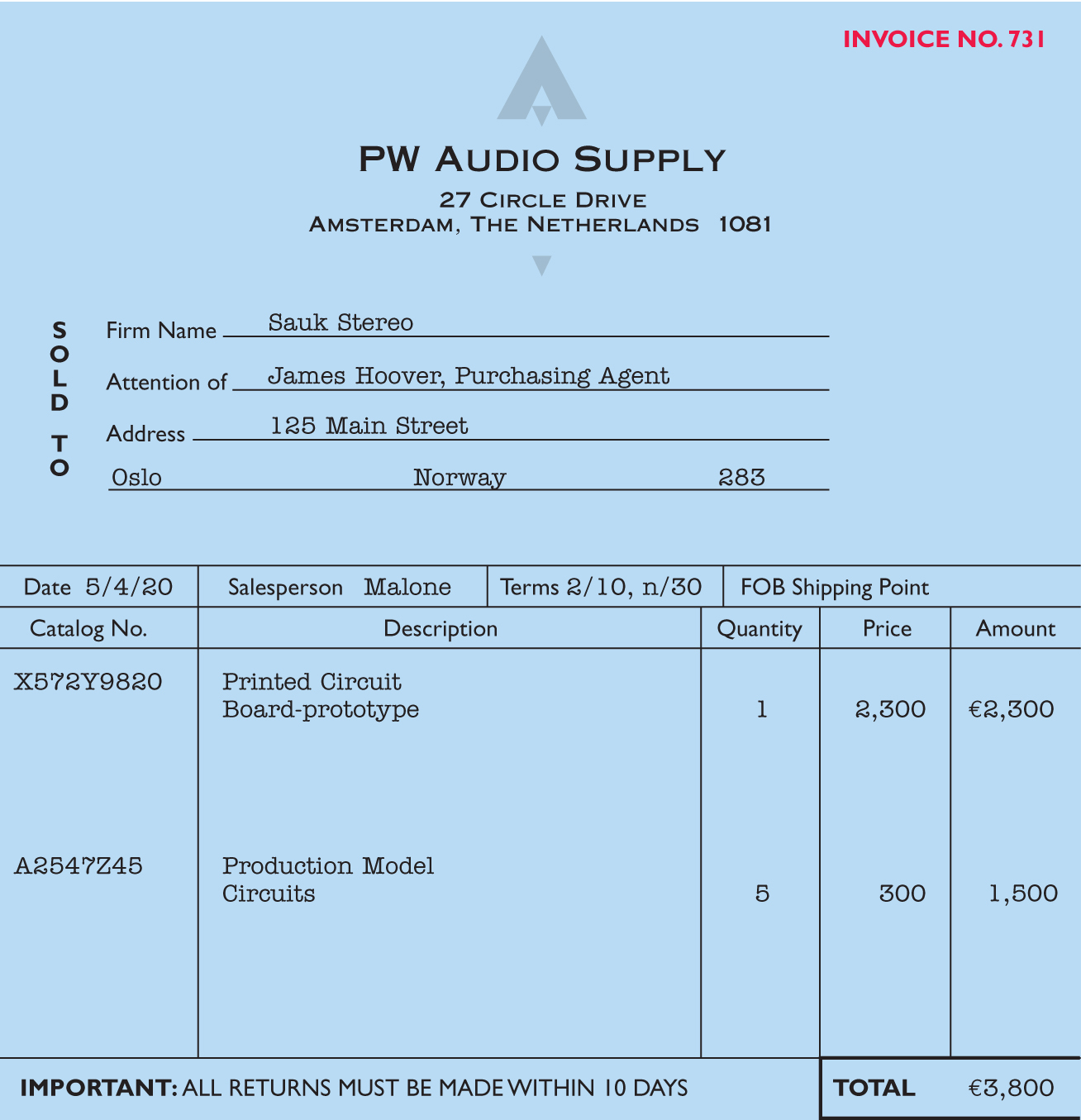 Sales invoice should support each credit sale
Copyright ©2019 John Wiley & Sons, Inc.
31
Recording Sales (1 of 2)
Journal Entries to Record a Sale
#1
Accounts Receivable	XXX
Selling Price
Sales Revenue 		XXX
#2
Cost of Goods Sold	XXX
Cost
Inventory  		XXX
Copyright ©2019 John Wiley & Sons, Inc.
32
Recording Sales (2 of 2)
Illustration: PW Audio Supply records the sale of €3,800 on May 4 to Sauk Stereo on account as follows (assume the merchandise cost PW Audio Supply €2,400).
3,800
May 4
Accounts Receivable
Sales Revenue
3,800
Cost of Goods Sold
May 4
2,400
Inventory
2,400
Copyright ©2019 John Wiley & Sons, Inc.
33
Sales Returns and Allowances (1 of 5)
“Flip side” of purchase returns and allowances
Contra revenue account to Sales Revenue (debit)
Sales not reduced (debited) because:
Would obscure importance of sales returns and allowances as a percentage of sales
Could distort comparisons
Copyright ©2019 John Wiley & Sons, Inc.
34
Sales Returns and Allowances (2 of 5)
Illustration: Prepare the entry PW Audio Supply would make to record the credit for returned goods that had a €300 selling price (assume a €140 cost). Assume the goods were not defective.
300
May 8
Sales Returns and Allowance
Accounts Receivable
300
Inventory
May 8
140
Cost of Goods Sold
140
Copyright ©2019 John Wiley & Sons, Inc.
35
Sales Returns and Allowances (3 of 5)
Illustration: Assume the returned goods were defective and had a scrap value of €50, PW Audio would make the following entries:
May 8
Sales Returns and Allowance
300
Accounts Receivable
300
Inventory
May 8
50
Cost of Goods Sold
50
Copyright ©2019 John Wiley & Sons, Inc.
36
Sales Returns and Allowances (4 of 5)
Review Question
The cost of goods sold is determined and recorded each time a sale occurs in:
a. 	periodic inventory system only.
b. 	a perpetual inventory system only.
c. 	both a periodic and perpetual inventory system.
d. 	neither a periodic nor perpetual inventory system.
Copyright ©2019 John Wiley & Sons, Inc.
37
Sales Returns and Allowances (5 of 5)
Review Question
The cost of goods sold is determined and recorded each time a sale occurs in:
a. 	periodic inventory system only.
b. 	a perpetual inventory system only.
c. 	both a periodic and perpetual inventory system.
d. 	neither a periodic nor perpetual inventory system.
Copyright ©2019 John Wiley & Sons, Inc.
38
Sales Discounts
Offered to customers to promote prompt payment of balance due
Contra-revenue account (debit) to Sales Revenue
Copyright ©2019 John Wiley & Son, Inc.
39
Sales Discounts (2 of 2)
Illustration: Assume Sauk Stereo pays the balance due of €3,500 (gross invoice price of €3,800 less purchase returns and allowances of €300) on May 14, the last day of the discount period. Prepare the journal entry PW Audio Supply makes to record the receipt on May 14.
May 14
Cash
3,430
Sales Discounts
70*
Accounts Receivable
3,500
*[(€3,800 − €300) × 2%]
Copyright ©2019 John Wiley & Sons, Inc.
40
Do It! 3: Sales Transactions (1 of 2)
On September 5, Zhū Company buys merchandise on account from Gāo Company. The selling price of the goods is ¥15,000, and the cost to Gāo Company was ¥8,000. On September 8, Zhū returns defective goods with a selling price of ¥2,000 and a fair value of ¥300. Record the transactions on the books of Gāo Company.
Sept. 5
15,000
Accounts Receivable
Sales Revenue
15,000
8,000
Sept. 5
Cost of Goods Sold
Inventory
8,000
Copyright ©2019 John Wiley & Sons, Inc.
41
Do It! 3: Sales Transactions (2 of 2)
On September 5, Zhū Company buys merchandise on account from Gāo Company. The selling price of the goods is ¥15,000, and the cost to Gāo Company was ¥8,000. On September 8, Zhū returns defective goods with a selling price of ¥2,000 and a fair value of ¥300. Record the transactions on the books of Gāo Company.
Sept. 8
2,000
Sales Returns and Allowances
Accounts Receivable
2,000
300
Sept. 8
Inventory
Cost of Goods Sold
300
Copyright ©2019 John Wiley & Sons, Inc.
42
Learning Objective 4Apply the Steps in the Accounting Cycle to a Merchandising Company
Copyright ©2019 John Wiley & Sons, Inc.
43
The Accounting Cycle for a  Merchandising Company
Adjusting Entries
Generally same as a service company
One additional adjustment to make records agree with actual inventory on hand
Involves adjusting Inventory and Cost of Goods Sold
Copyright ©2019 John Wiley & Son, Inc.
44
Adjusting Entries
Illustration: Suppose that PW Audio Supply has an unadjusted balance of €40,500 in Inventory. Through a physical count, PW Audio Supply determines that its actual merchandise inventory at December 31 is €40,000. The company would make an adjusting entry as follows.
Dec. 31
500
Cost of Goods Sold
Inventory (€40,500 − €40,000)
500
Copyright ©2019 John Wiley & Son, Inc.
45
Closing Entries
Copyright ©2019 John Wiley & Son, Inc.
46
Closing Entries
Copyright ©2019 John Wiley & Son, Inc.
47
DO IT! 4: Closing Entries (1 of 2)
The trial balance of Celine’s Sports Wear Shop at December 31 shows Inventory €25,000, Sales Revenue €162,400, Sales Returns and Allowances €4,800, Sales Discounts €3,600, Cost of Goods Sold €110,000, Rent Revenue €6,000, Freight-Out €1,800, Rent Expense €8,800, and Salaries and Wages Expense €22,000. Prepare the closing entries for the above accounts.
Dec. 31
162,400
Sales Revenue
6,000
Rent Revenue
Income Summary
168,400
Copyright ©2019 John Wiley & Son, Inc.
48
DO IT! 4: Closing Entries (2 of 2)
Prepare the closing entries for the above accounts.
Dec. 31
151,000
Income Summary
110,000
Cost of Goods Sold
Sales Returns and Allowances
4,800
3,600
Sales Discounts
Freight-Out
1,800
8,800
Rent Expense
Salaries and Wages Expense
22,000
Copyright ©2019 John Wiley & Son, Inc.
49
Learning Objective 5Prepare Financial Statements for a Merchandising Company
Copyright ©2019 John Wiley & Sons, Inc.
50
Income Statement (1 of 7)
Primary source of information for evaluating a company’s performance
Format is designed to differentiate between various sources of income and expense
Copyright ©2019 John Wiley & Son, Inc.
51
Income Statement (2 of 7)
Income Statement Presentation of Sales
Copyright ©2019 John Wiley & Son, Inc.
52
Income Statement (3 of 7)
Gross Profit
On the basis of the sales data for PW Audio Supply (net sales of €460,000) and cost of goods sold under the perpetual inventory system (assume €316,000), PW Audio Supply’s gross profit is €144,000, computed as shown.
Copyright ©2019 John Wiley & Son, Inc.
53
Income Statement (4 of 7)
Gross Profit
We also can express a company’s gross profit as a percentage, called the gross profit rate.
Analysts generally consider the gross profit rate to be more useful than the gross profit amount.
Copyright ©2019 John Wiley & Son, Inc.
54
Income Statement (5 of 7)
Operating Expenses
Incurred in the process of earning sales revenue. Operating expense for PW Audio Supply include the following.
Copyright ©2019 John Wiley & Son, Inc.
55
Income Statement (6 of 7)
Other Income and Expense
Various revenues and gains and expenses and losses that are unrelated to the company’s main line of operations.
Other Income
Interest revenue from notes receivable and marketable securities 
Dividend revenue from investments in capital stock
Rent revenue from subleasing a portion of the store
Gain from the sale of property, plant, and equipment
Copyright ©2019 John Wiley & Sons, Inc.
56
Operating Income and Expense
Other Expense
Casualty losses from such causes as vandalism and accidents
Loss from sale or abandonment of property, plant, and equipment
Loss from strikes by employees and suppliers
Interest expense, if material, must be disclosed on the face of the income statement.
Copyright ©2019 John Wiley & Sons, Inc.
57
Income Statement (7 of 7)
Key Items:
Sales
Gross Profit
Operating Expenses
Other Income and Expense
Net Income
Copyright ©2019 John Wiley & Sons, Inc.
58
Comprehensive Income Statement
Presents items not included in the determination of net income.
Items included in comprehensive income are either reported in a combined statement of net income and comprehensive income, or in a separate comprehensive income statement.
Copyright ©2019 John Wiley & Sons, Inc.
59
Classified Statement of Financial Position
Copyright ©2019 John Wiley & Son, Inc.
60
DO IT! 5: Financial Statement Classification (2 of 3)
Indicate in which financial statement and under what classification each of the following would be reported.
Financial Statement
Account
Classification
Accounts payable
SFP
Current liabilities
Accounts receivable
SFP
Current assets
Accumulated Depreciation-Buildings
SFP
Property, plant, and equipment
Accumulated Depreciation-Equipment
SFP
Property, plant, and equipment
Advertising Expense
IS
Operating expenses
Buildings
SFP
Property, plant, and equipment
Cash
SFP
Current assets
Depreciation Expense
IS
Operating expenses
Dividends
RES
Deduction section
Copyright ©2019 John Wiley & Son, Inc.
61
DO IT! 5: Financial Statement Classification (2 of 3)
Indicate in which financial statement and under what classification each of the following would be reported.
Financial Statement
Account
Classification
Equipment
SFP
Property, plant, and equipment
Freight-Out
IS
Operating expenses
Gain on Disposal of Plant Assets
IS
Other income and expense
Insurance Expense
IS
Operating expenses
Interest Expense
IS
Interest expense
Interest Payable
SFP
Current liabilities
Inventory
SFP
Current assets
Land
SFP
Property, plant, and equipment
Notes Payable (due in 3 years)
SFP
Non-current liabilities
Copyright ©2019 John Wiley & Son, Inc.
62
DO IT! 5: Financial Statement Classification (3 of 3)
Indicate in which financial statement and under what classification each of the following would be reported.
Financial Statement
Account
Classification
Property Taxes Payable
SFP
Current liabilities
Salaries and Wages Expense
IS
Operating expenses
Salaries and Wages Payable
SFP
Current liabilities
Sales Returns and Allowances
IS
Sales
Sales Revenue
IS
Sales
Share Capital—Ordinary
SFP
Equity
Utilities Expense
IS
Operating expenses
Copyright ©2019 John Wiley & Son, Inc.
63
Learning Objective 6Prepare a Worksheet for a Merchandising Company
Copyright ©2019 John Wiley & Sons, Inc.
64
Appendix 5A  Worksheet for a Merchandising Company
As indicated in Chapter 4, a worksheet enables companies to prepare financial statements before they journalize and post adjusting entries. The steps in preparing a worksheet for a merchandising company are the same as for a service company. The following Illustration shows the worksheet for PW Audio Supply (excluding non-operating items). The unique accounts for a merchandiser using a perpetual inventory system are in red.
Copyright ©2019 John Wiley & Son, Inc.
65
Copyright ©2019 John Wiley & Son, Inc.
66
Learning Objective 7Record Purchases and Sales of Inventory Under a Periodic Inventory System
Copyright ©2019 John Wiley & Sons, Inc.
67
Appendix 5B Periodic Inventory System
Determining Cost of Goods Sold Under a Periodic Inventory System
No running account of changes in inventory
Ending inventory determined by physical count
Cost of goods sold not determined until the end of the period
Copyright ©2019 John Wiley & Sons, Inc.
68
Periodic Inventory System
Copyright ©2019 John Wiley & Sons, Inc.
69
Recording Merchandise Transactions
Record revenues when sales are made
Do not record cost of merchandise sold on date of sale.
Physical inventory count determines:
Cost of merchandise on hand and 
Cost of merchandise sold during the period
Record purchases in Purchases account
Purchase returns and allowances, Purchase discounts, and Freight costs are recorded in separate accounts
Copyright ©2019 John Wiley & Son, Inc.
70
Recording Purchase of Merchandise
Illustration: On the basis of the sales invoice (slide 31) and receipt of the merchandise ordered from PW Audio Supply, Sauk Stereo records the €3,800 purchase as follows.
Purchases
3,800
May 4
Accounts Payable
3,800
Copyright ©2019 John Wiley & Sons, Inc.
71
Freight Costs
Illustration: If Sauk pays Public Freight Company €150 for freight charges on its purchase from PW Audio Supply on May 6, the entry on Sauk’s books is:
Freight-In (Transportation-In)
150
May 6
Cash
150
Copyright ©2019 John Wiley & Sons, Inc.
72
Purchase Returns and Allowances
Illustration: Sauk Stereo returns €300 of goods to PW Audio Supply and prepares the following entry to recognize the return.
Accounts Payable
300
May 8
300
Purchase Returns and Allowances
Copyright ©2019 John Wiley & Sons, Inc.
73
Purchase Discounts
Illustration: On May 14 Sauk Stereo pays the balance due on account to PW Audio Supply, taking the 2% cash discount allowed by PW Audio for payment within 10 days. Sauk Stereo records the payment and discount as follows.
Accounts Payable (€3,800 – €300)
3,500
May 14
70
Purchase Discounts (€3,500 × .02)
3,430
Cash
Copyright ©2019 John Wiley & Sons, Inc.
74
Recording Sales of Merchandise
Illustration: PW Audio Supply, records the sale of €3,800 of merchandise to Sauk Stereo on May 4 (sales invoice No. 731, slide 31) as follows.
Accounts Receivable
3,800
May 4
3,800
Sales Revenue
No entry is recorded for cost of goods sold at the time of the sale under a periodic system.
Copyright ©2019 John Wiley & Sons, Inc.
75
Sales Returns and Allowances
Illustration: To record the returned goods received from Sauk Stereo on May 8, PW Audio Supply records the €300 sales return as follows.
Sales Returns and Allowances
300
May 8
300
Accounts Receivable
Copyright ©2019 John Wiley & Sons, Inc.
76
Sales Discounts
Illustration: On May 14, PW Audio Supply receives payment of €3,430 on account from Sauk Stereo. PW Audio honors the 2% cash discount and records the payment of Sauk’s account receivable in full as follows.
Cash
3,430
May 14
Sales Discounts (€3,500 × .02)
70
3,500
Accounts Receivable (€3,800 – €300)
Copyright ©2019 John Wiley & Sons, Inc.
77
Comparison of Entries—Perpetual vs. Periodic (1 of 2)
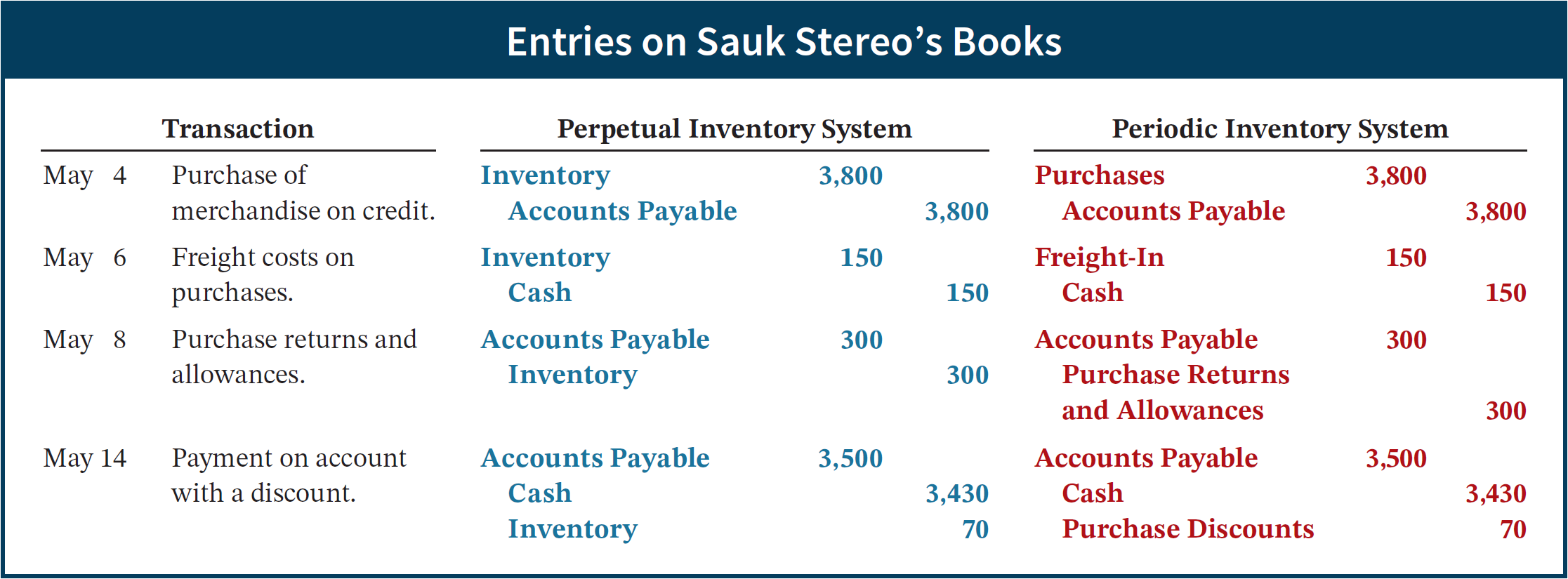 Copyright ©2019 John Wiley & Sons, Inc.
78
Comparison of Entries—Perpetual vs. Periodic (2 of 2)
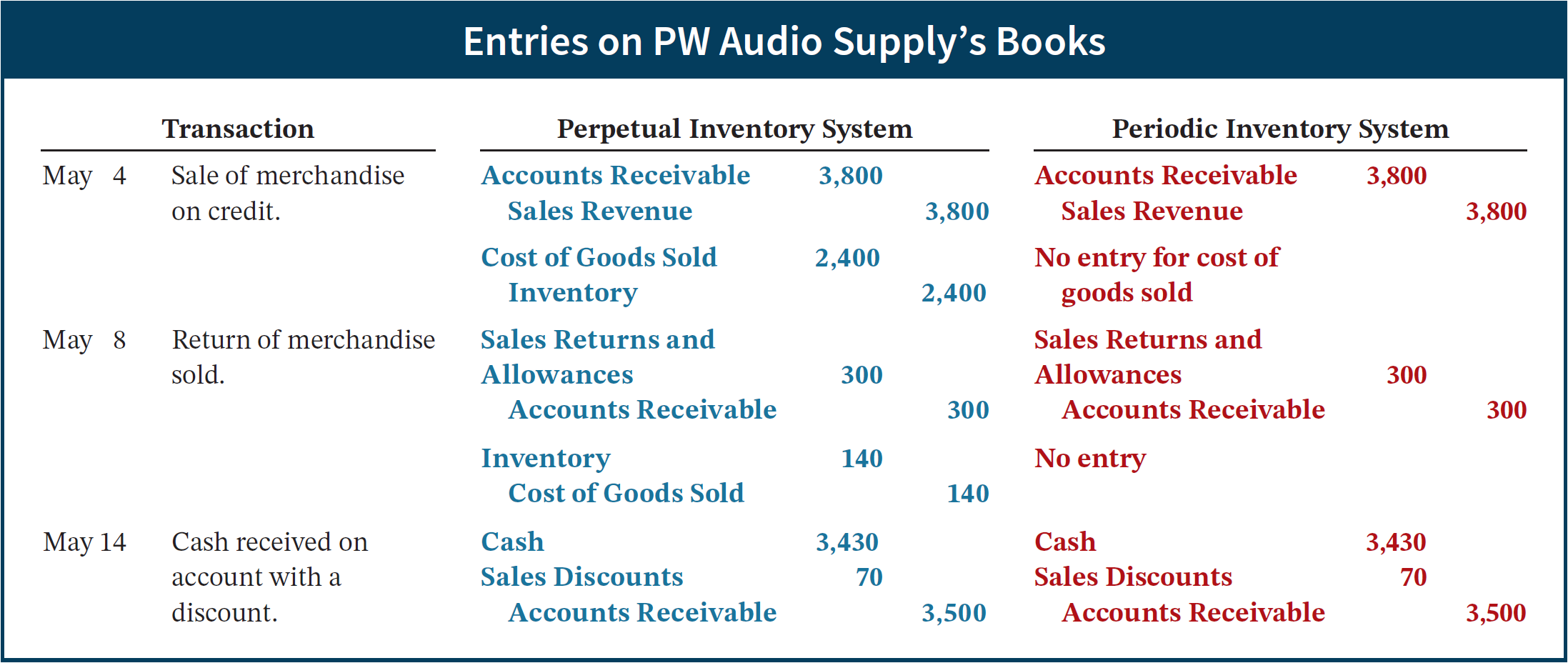 Copyright ©2019 John Wiley & Sons, Inc.
79
Closing Entries
All accounts that affect the determination of net income are closed to Income Summary
In journalizing, all debit column amounts are credited, and all credit columns amounts are debited
Beginning inventory balance is debited to Income Summary and credited to Inventory
Ending inventory balance is debited to Inventory and credited to Income Summary
Copyright ©2019 John Wiley & Son, Inc.
80
Copyright ©2019 John Wiley & Son, Inc.
81
Learning Objective 8Compare the Accounting for Merchandising Under G A A P and I F R S.
Copyright ©2019 John Wiley & Sons, Inc.
82
A Look at U.S. GAAP
Key Points
Similarities
Under both GAAP and IFRS, a company can choose to use either a perpetual or periodic inventory systems.
Inventories are defined by IFRS as held-for-sale in the ordinary course of business, in the process of production for such sale, or in the form of materials or supplies to be consumed in the production process or in the performing of services. The definition under GAAP is essentially the same.
Similar to GAAP, comprehensive income under IFRS includes unrealized gains and losses (such as those on non-trading securities) that are not included in the calculation of net income.
Copyright ©2019 John Wiley & Son, Inc.
83
A Look at U.S. GAAP
Key Points
Differences
Under GAAP companies generally classify income statement items by function. Classification by function leads to descriptions like administration, distribution (selling), and manufacturing. Under IFRS, companies must classify expenses either by nature or by function. Classification by nature leads to descriptions such as the following: salaries, depreciation expense, and utilities expense. If a company uses the functional-expense method on the income statement, disclosure by nature is required in the notes to the financial statements.
Copyright ©2019 John Wiley & Son, Inc.
84
A Look at U.S. GAAP
Key Points
Differences
Presentation of the income statement under GAAP follows either a single-step or multiple-step format. IFRS does not mention a single-step or multiple-step approach.
Under IFRS revaluation of land, buildings, and intangible assets is permitted. The initial gains and losses resulting from this revaluation are reported as adjustments to equity, often referred to as other comprehensive income. The effect of this difference is that the use of IFRS results in more transactions affecting equity (other comprehensive income) but not net income.
IFRS requires that two years of income statement information be presented, whereas GAAP requires three years.
Copyright ©2019 John Wiley & Son, Inc.
85
A Look at U.S. GAAP
Looking to the Future
The IASB and FASB are working on a project that would rework the structure of financial statements. Specifically, this project will address the issue of how to classify various items in the income statement. A main goal is to provide information that better represents how businesses are run. In addition, this approach draws attention away from just one number—net income. It will adopt major groupings similar to those currently used by the statement of cash flows (operating, investing, and financing), so that numbers can be more readily traced across statements. For example, the amount of income that is generated by operations would be traceable to the assets and liabilities used to generate the income. This approach would also provide detail, beyond that currently seen in most statements (either GAAP or IFRS), by requiring that line items be presented both by function and by nature. The new financial statement format was heavily influenced by suggestions from financial statement analysts.
Copyright ©2019 John Wiley & Son, Inc.
86
Copyright
Copyright © 2019 John Wiley & Sons, Inc.
All rights reserved. Reproduction or translation of this work beyond that permitted in Section 117 of the 1976 United States Act without the express written permission of the copyright owner is unlawful. Request for further information should be addressed to the Permissions Department, John Wiley & Sons, Inc. The purchaser may make back-up copies for his/her own use only and not for distribution or resale. The Publisher assumes no responsibility for errors, omissions, or damages, caused by the use of these programs or from the use of the information contained herein.
Copyright ©2019 John Wiley & Son, Inc.
87